Social Housing Delivery

Tallaght Area Committee Meeting

25th November 2024
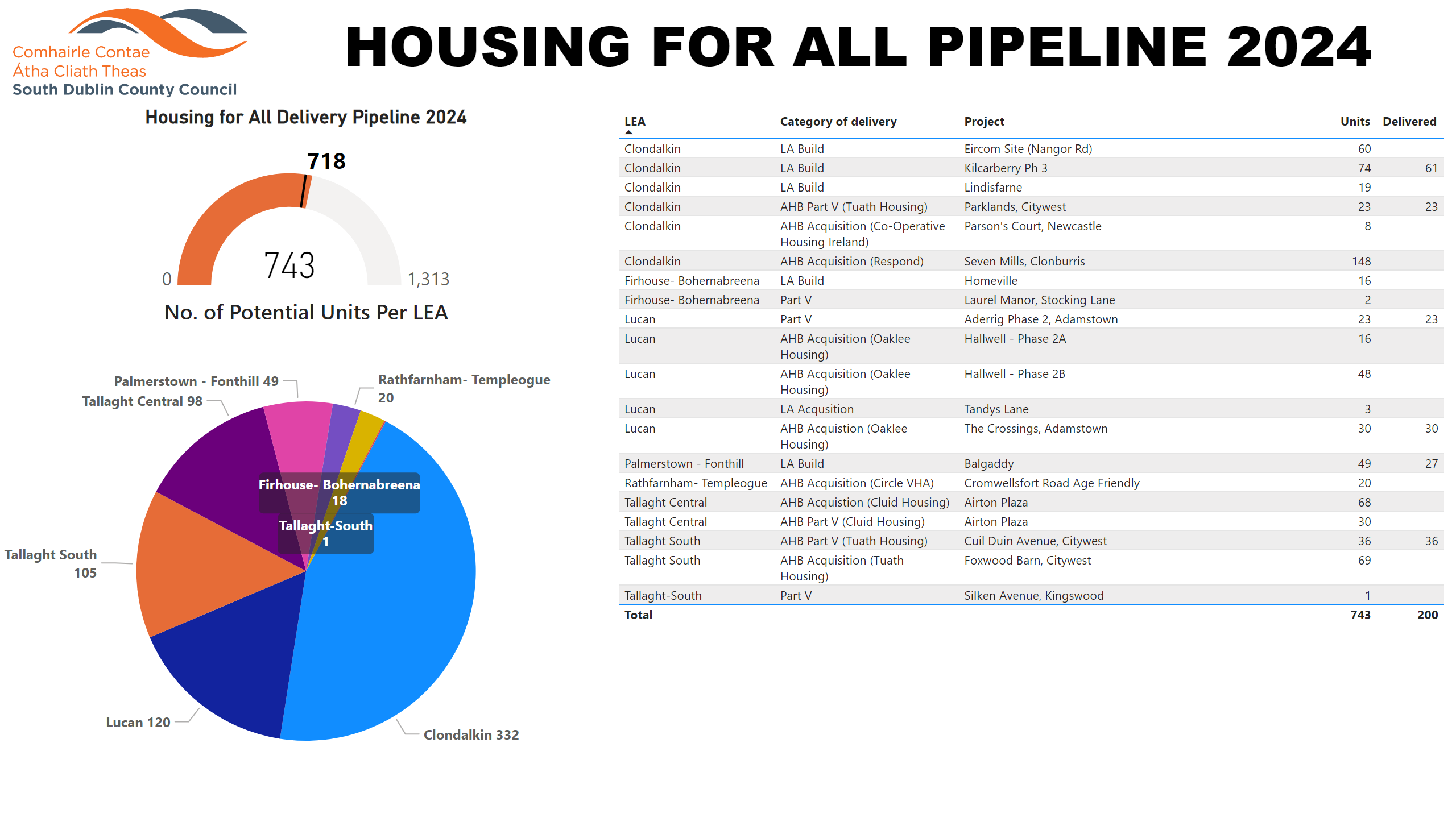 Large Development Sites
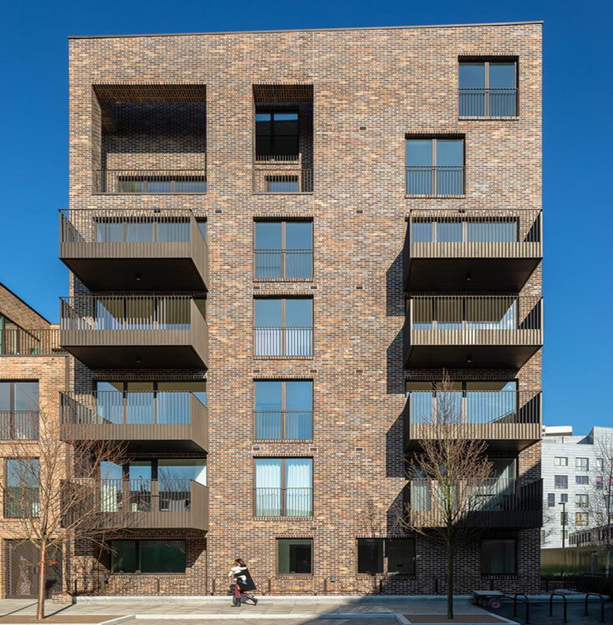 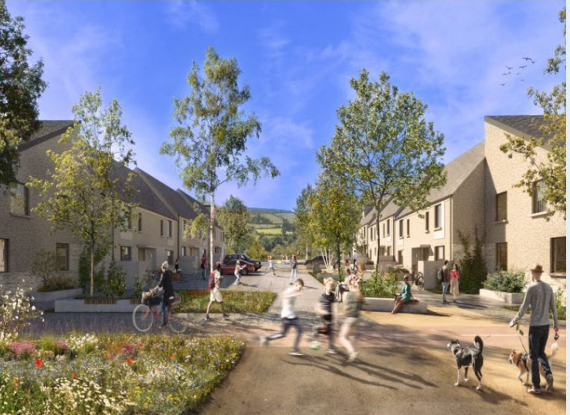 Belgard Square North
Killinarden Foothills
Own Build Developments
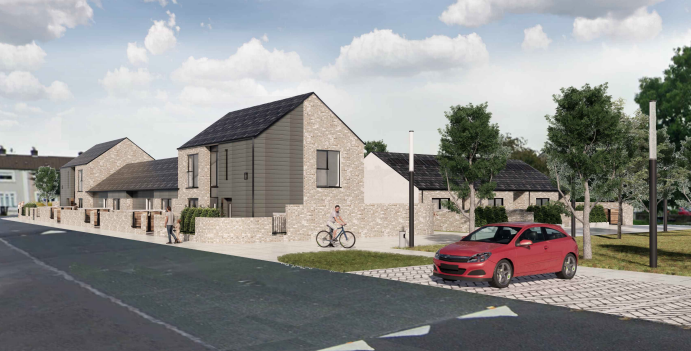 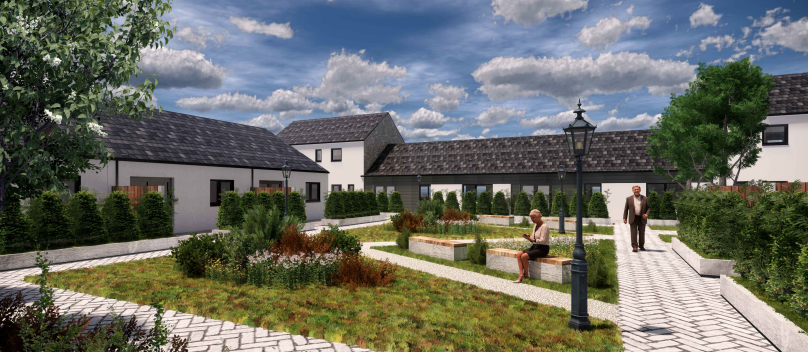 3D image – St Aongus Green
3D Image – St Aongus Green
Planning Derogation Sites – Section 179A / 161
Approved Housing Bodies – Part V Delivery
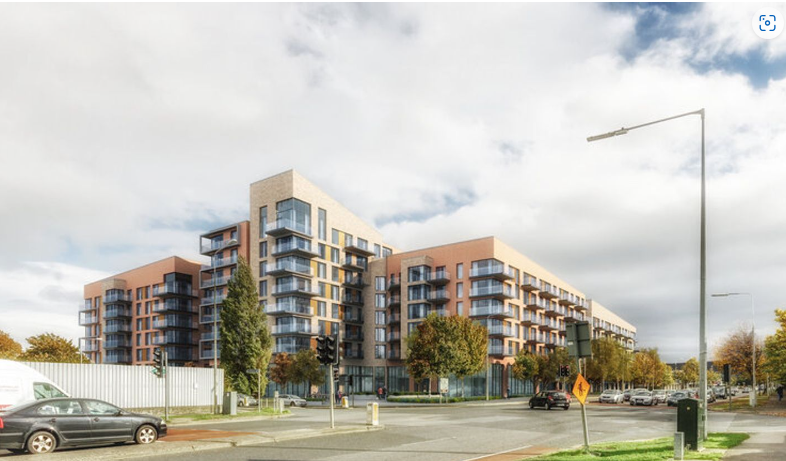 Airton Plaza, Belgard Road
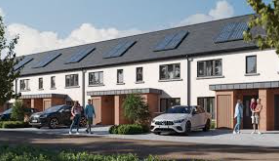 Foxwood Barn, Citywest
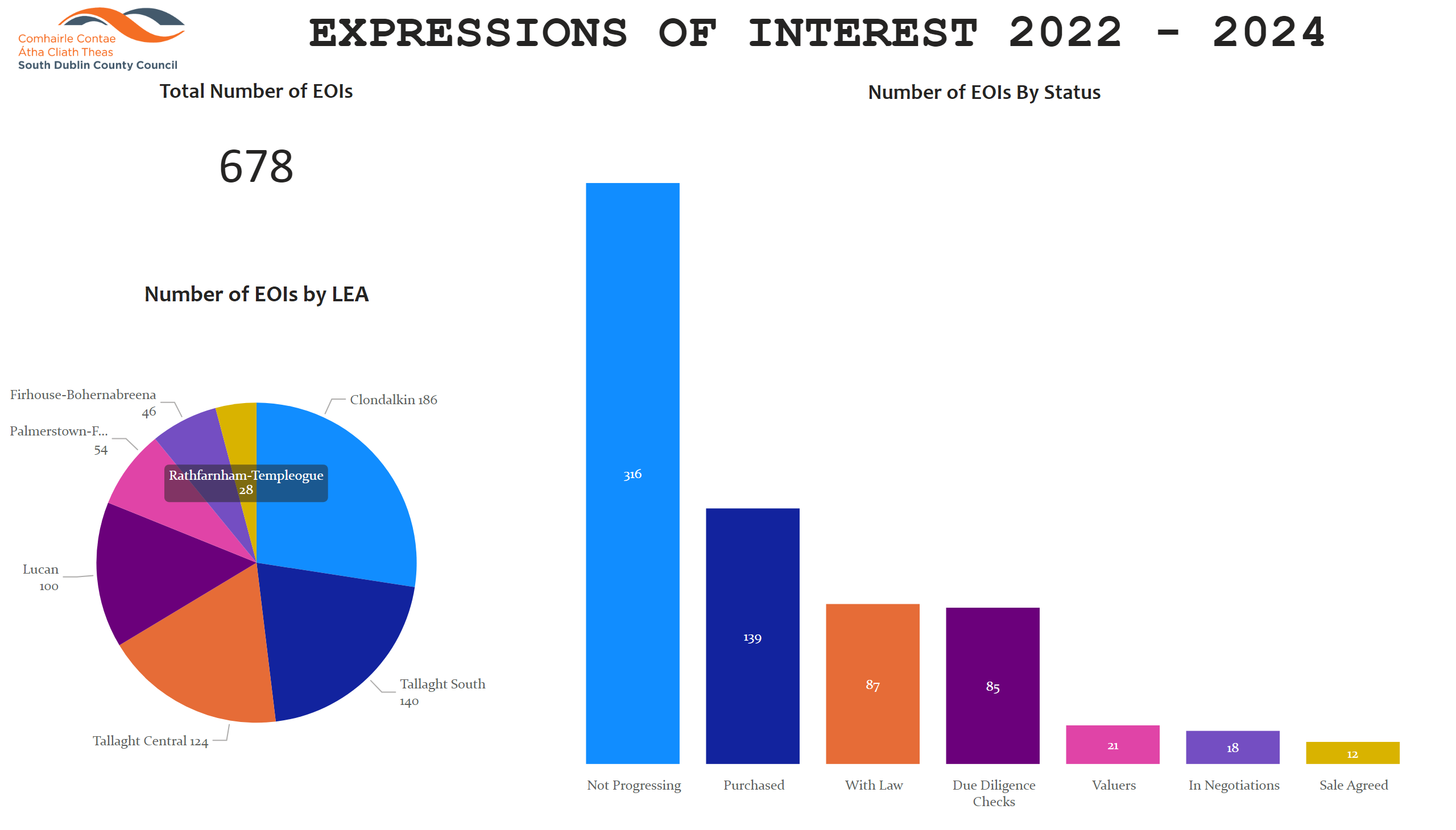 Overview
[Speaker Notes: Total Number of EOIs
No alt text provided

Number of EOIs by LEA
No alt text provided

Number of EOIs By Status
No alt text provided

image
No alt text provided

textbox
No alt text provided]